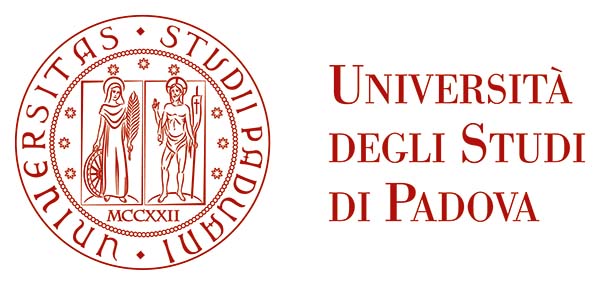 UNIVERSITA’ DEGLI STUDI DI PADOVA
RAPPRESENTAZIONE GRAFICA ENTI DI DIRITTO PRIVATO in controllo pubblico AL 31.12.2023
Fondazione                          Ing. Aldo Gini             (quota posseduta 100%)
COINFO - Consorzio Interuniversitario sulla Formazione                (quota posseduta 0,62%)
Fondazione UNISMART  (quota posseduta 100%)      con partecipazione indiretta in:
CINECA – Consorzio Interuniversitario       (quota posseduta 0,31%)
CISIA – Consorzio Interuniversitario Sistemi Integrati per l’Accesso           (quota posseduta 1,30%)
Fondazione                         Casa dell’Assistente Prof. Virgilio Ducceschi      (quota posseduta 100%)
CONTROLLO SOLITARIO
CONTROLLO ANALOGO CONGIUNTO
LE VILLAGE BY CA Triveneto S.R.L.                   ( quota posseduta 4%)